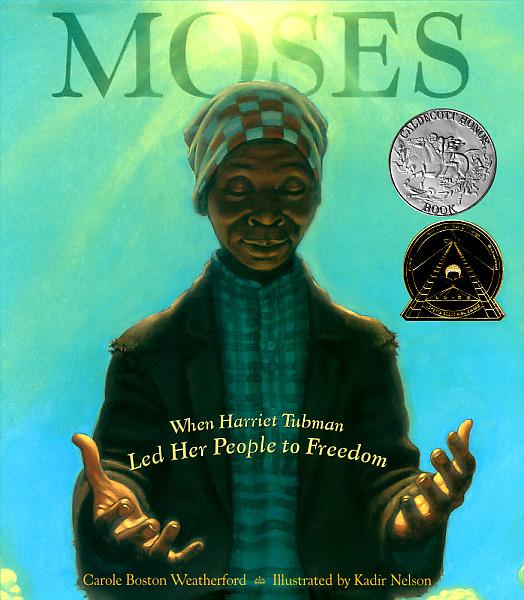 2nd Grade Text Talk
Unit 4
I can make real-life connections to new words.
L.2.5.a
[Speaker Notes: Goal- 
Students need to engage with the goal-  read it, repeat it, write it, etc.]
Tell your partner about a new word you learned last week.
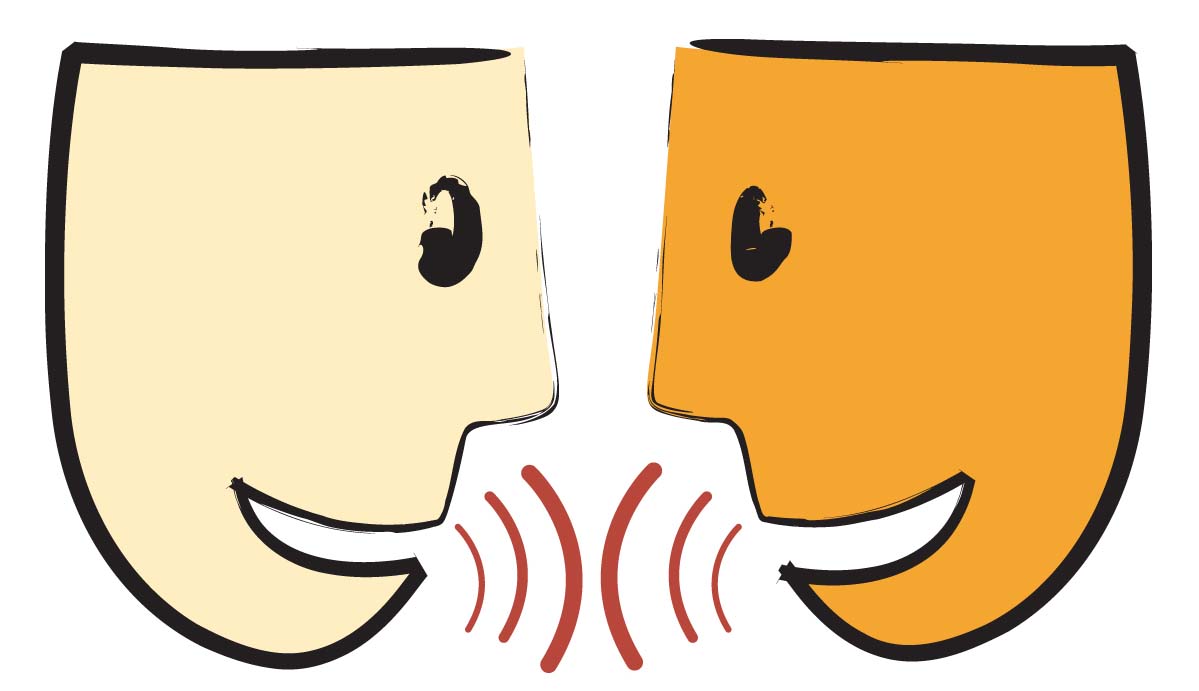 [Speaker Notes: Access Prior Knowledge- (APK)
Turn and Talk]
haven
[Speaker Notes: Contextualize the word- Find it in the text
Say the word together]
haven
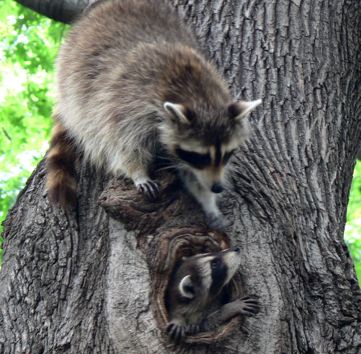 a place of safety
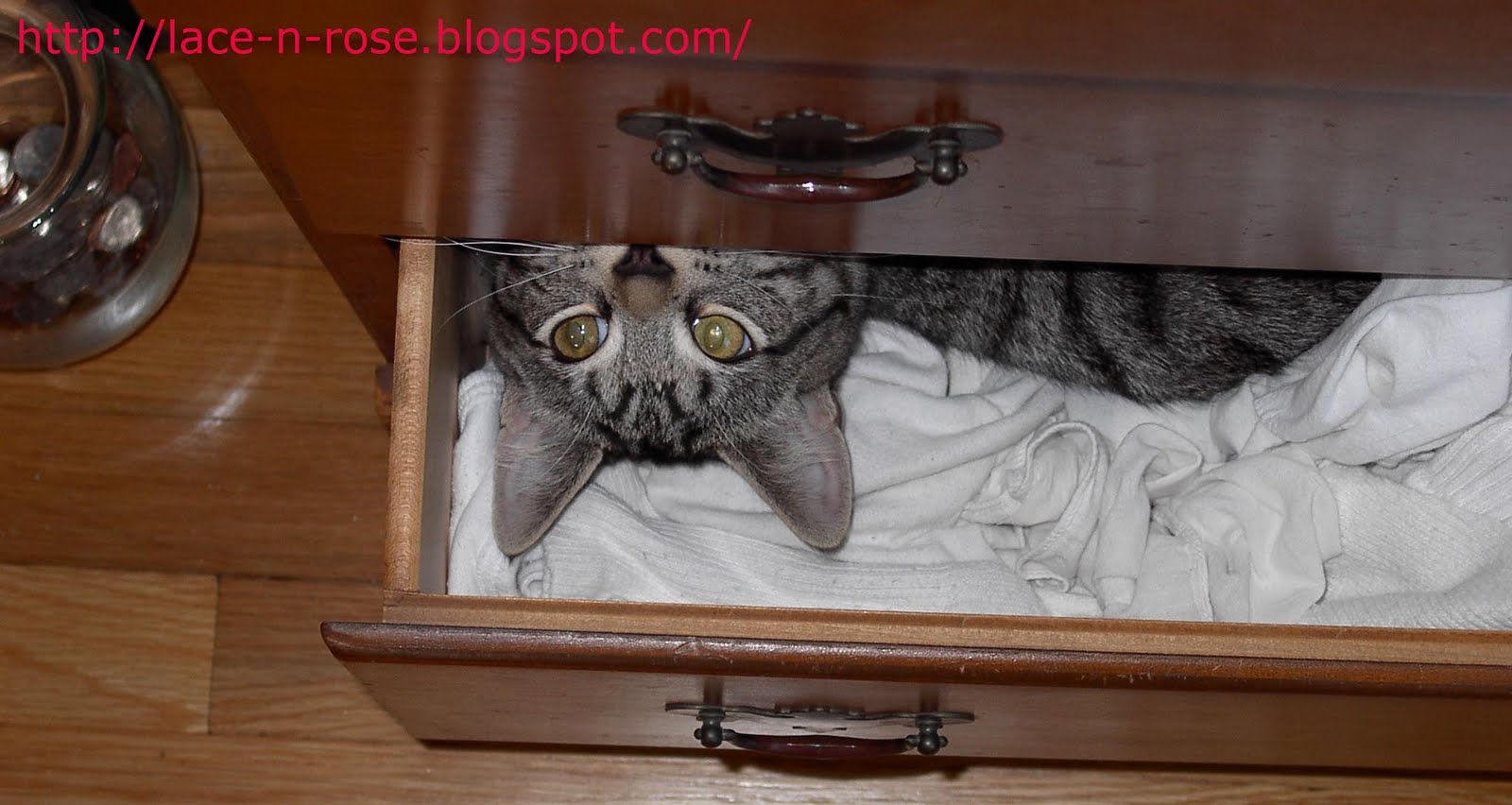 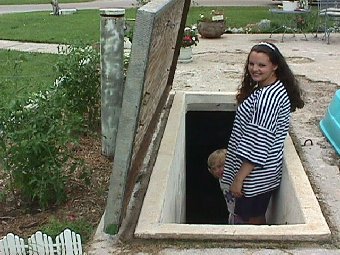 [Speaker Notes: Give student friendly definition
Use the word in other contexts]
Pretend you are a mouse. 
If a cat were chasing me, a ___________ would be a haven because ____________.
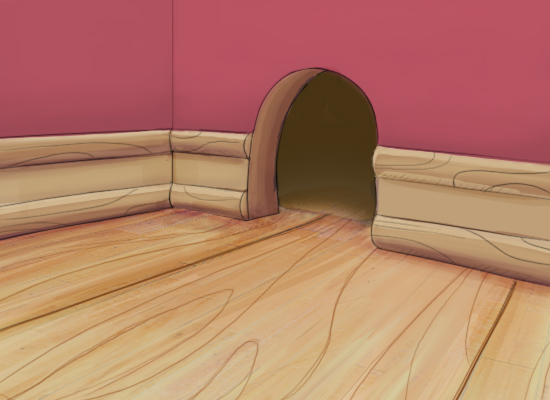 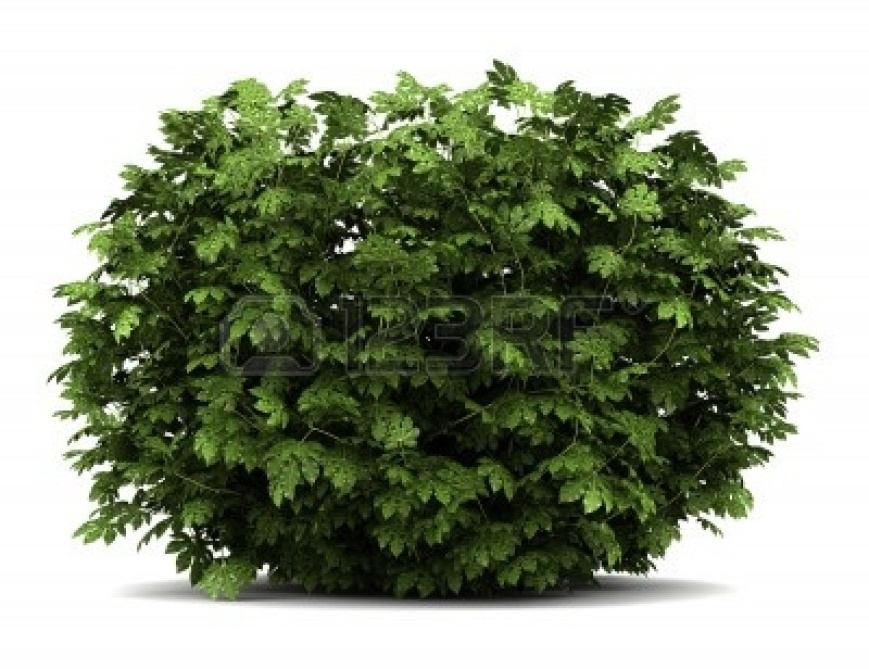 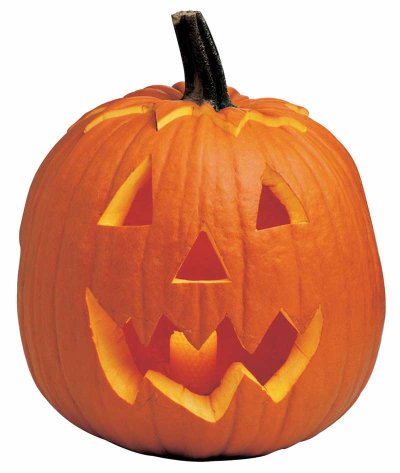 [Speaker Notes: Engage the students with the word]
shun
[Speaker Notes: Contextualize the word- Find it in the text
Say the word together]
shun
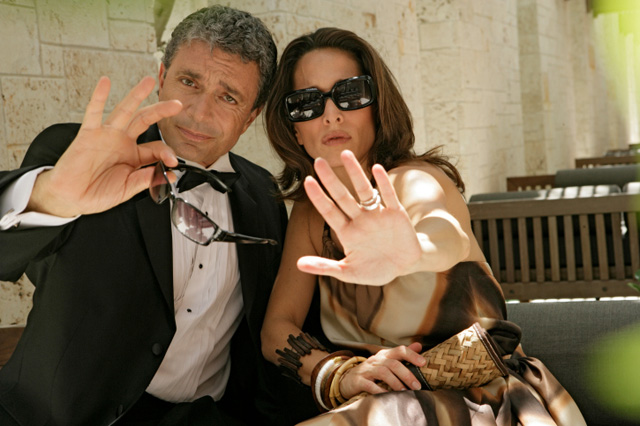 to stay away from, avoid
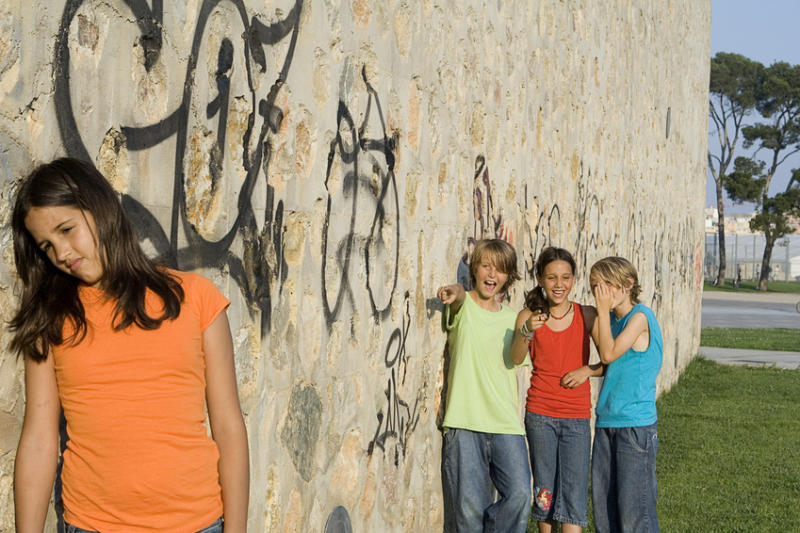 [Speaker Notes: Give student friendly definition
Use the word in other contexts]
Which words go with shun?
stay away
avoid
hug
keep away
join
[Speaker Notes: Engage the students with the word]
woes
[Speaker Notes: Contextualize the word- Find it in the text
Say the word together]
woe
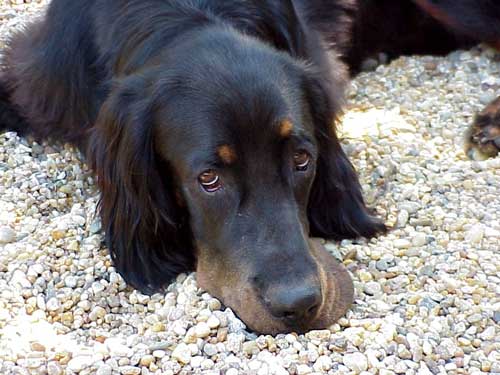 -great suffering from loss
-problems or hardships
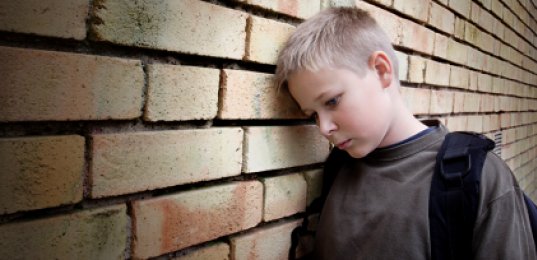 [Speaker Notes: Contextualize the word- Find it in the text
Say the word together]
Which would cause you woes?
Clap zero times for none
Clap one time for sometimes
Clap two times for always
You have no food to eat.
You just found $100.
Your family’s only car is wrecked.
You just won a vacation to Hawaii.
You were grounded for something you didn’t do.
[Speaker Notes: Engage the students with the word]
Who can use all 3 words/phrases in a sentence?
haven
shun
woes
[Speaker Notes: Read all three words and see if you can use them in one sentence.]
I can make real-life connections to new words.
[Speaker Notes: Goal- 
Revisit the Goal]